Quality of life
10th seminar 				Jaroslav Biolek
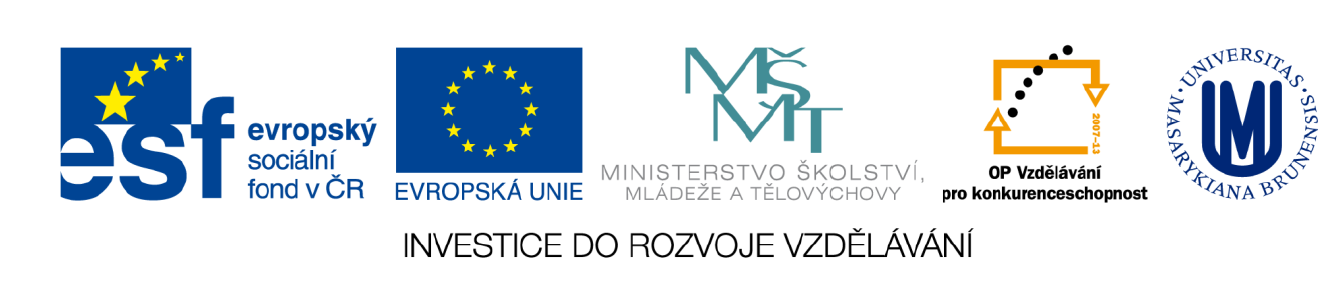 Possible research areas in Brno?
Localities with Roma population (Cejl, Dornych, Mostecká, Životského...)
Localities close to South Centre, Zbrojovka and other brownfields
Former „emergency housing“ (Kamenka, Šanghaj, Písečník, Černovičky…)
Other specific areas (housing estates, suburban areas)
Your ideas?
Task to next lesson
Think about a specific research area in Brno
Suggest your research area
Follow the interactive syllabus - > answer the questions in ROPOT